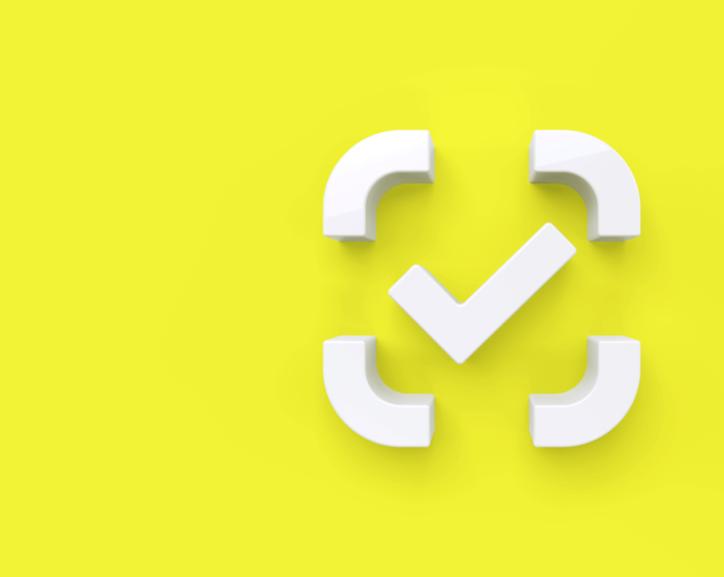 Государственная информационная система мониторинга (ГИС МТ)
Сергей Парфёнов

Руководитель товарной группы «Бытовая электроника и Парфюмерия»
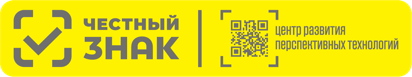 Общая схема работы системы маркировки и прослеживаемости
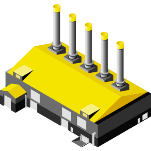 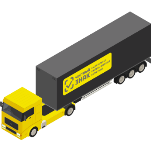 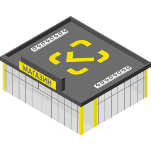 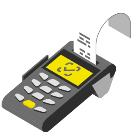 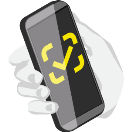 1
2
3
4
5
Производитель или импортер наносит цифровой код на товар
Весь путь товара фиксируется на каждом этапе
В магазине сканируют код товара и размещают его на полке
Вся правда о товаре в мобильном приложении
Товар продали на кассев системе “код вышел из оборота”
Нормативная база системы маркировки фототоваров и парфюмерии
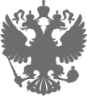 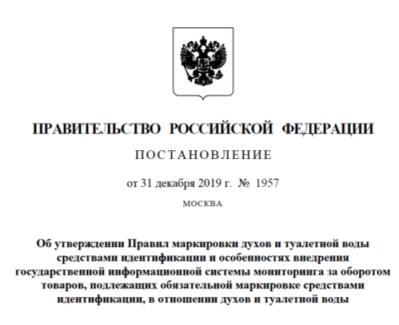 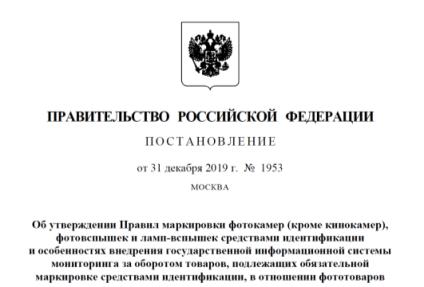 Этапы внедрения обязательной маркировки фототоваров (дорожная карта)
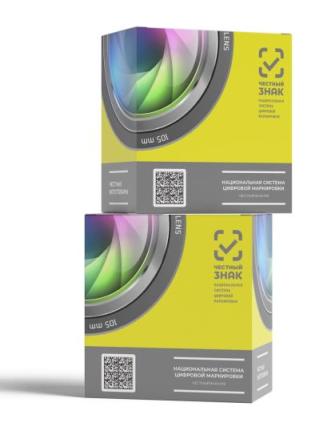 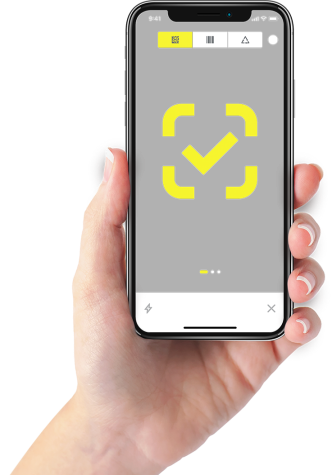 с 01.12.2019
с 01.10.2020
до 01.12.2020
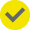 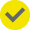 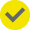 Маркировка
остатков
Регистрация Участников оборота, регистрация фототоваров
Запрет оборота немаркированной продукции
До 1 ноября 2020 г. маркировку фототоваров, ввезенных в Российскую Федерацию после 1 октября 2020 г., но приобретенных до 1 октября 2020 г.
Этапы внедрения обязательной маркировки парфюмерной продукции (дорожная карта)
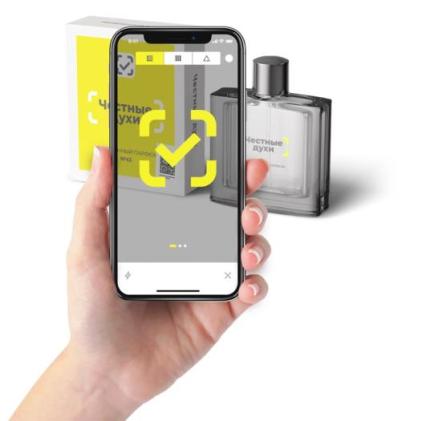 01.10.2021
с 01.10.2020
с 01.12.2019
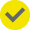 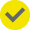 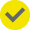 Регистрация
Участников, регистрация товаров
Запрет оборота немаркированной парфюмерной продукции
Обязательная маркировка производимого 
и импортируемого товара, реализация немаркированных остатков
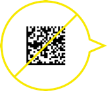 Остатки
не маркируются
Что подлежит маркировке в фототоварах
ТН ВЭД
ОКПД2
9006




Кроме:

9006 91 000 


9006 99 000 0
фотокамеры (кроме кинокамер); фотовспышки и лампы-вспышки, кроме газоразрядных ламп товарной позиции 8539



прочие части и принадлежности фотокамер

прочие части и принадлежности фотовспышек
26.70.12




26.70.14


26.70.17.110

27.40.31
Фотокамеры для подготовки печатных пластин или цилиндров; фотокамеры для съемки документов на микропленку, микрофиши и прочие микроносители 

Фотокамеры с моментальным получением готового снимка и прочие фотокамеры

Фотовспышки

Лампы-вспышки фотографические, фотоосветители типа "кубик" 
и аналогичные изделия
Что подлежит маркировке в парфюмерии
ТН ВЭД
ОКПД2
330300

3303001000

3303009000



Кроме:
Духи и туалетная вода

Духи

Туалетная вода
20.42.11

20.42.11.110

20.42.11.120

20.42.11.130
Духи и туалетная вода

Духи

Вода туалетная

Одеколоны
образцов парфюмерной продукции, предназначенных для тестирования и апробации и не предназначенных для продажи непосредственно потребителю, а также образцов парфюмерной продукции, предназначенных для продажи непосредственно потребителю, объемом до 3 миллилитров включительно
Маркировка средствами идентификации
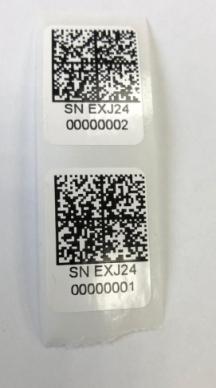 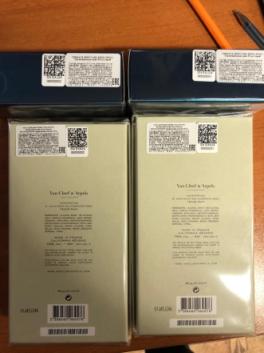 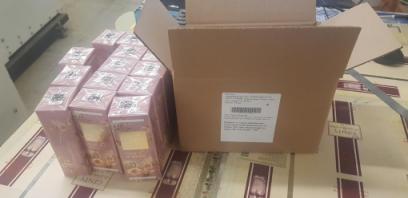 Маркировка фототоваров и парфюмерной продукции
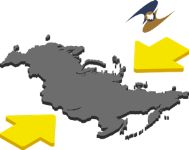 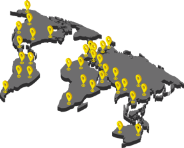 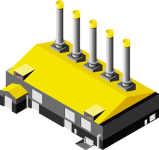 Производство новых товаров, код наносится до предложения товара к 1-ой продаже
При ввозе с территории ЕАЭС — до ввоза на территорию РФ
При ввозе из других стран — до помещения под таможенные процедуры
(таможенный склад)
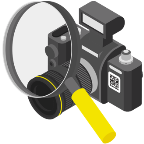 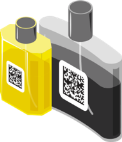 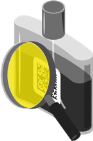 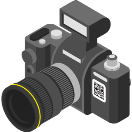 Возврат товара 
от покупателя с утраченным кодом маркировки, перемаркировка
Прием товаров 
на комиссию от физических лиц
Передача прав собственности (продажа)
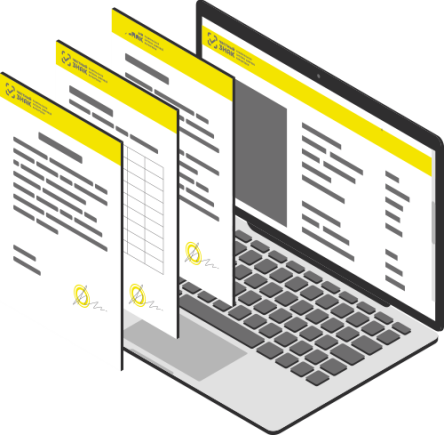 При передаче права собственности парфюмерной продукции:
Формируется УПД (универсальный передаточный документ с указанием вида сделки), УКД, УПДи;
 
Подписывается УКЭП; 

Передается по ЭДО покупателю; 

Направляется в информационную систему мониторинга в срок не более 3 рабочих дней со дня отгрузки, но не позднее дня передачи этих товаров третьим лицам; 

Приемка УПД может осуществляться через онлайн кассу.
Бесплатное решение для бизнеса на базе ГИС МТ для работы с электронными документами
ЭДО lite
Снижение нагрузки на бизнес, обусловленной необходимостью использования ЭДО 
Предоставление простого и доступного инструмента участникам оборота маркируемой продукции
Сопровождение пользователей ЭДО lite в рамках общего процесса поддержки
Вывод из оборота
При розничной продаже
Сканирование продавцом кода маркировки каждой единицы товара

Формирование кассового чека с информацией о каждой единице товара 

Передача сведений в информационную систему мониторинга (осуществляется через оператора фискальных данных при наличии договора с оператором фискальных данных)

При интернет торговле – реализована возможность выбытия при отгрузке со склада до даты фактической доставки парфюмерной продукции потребителю
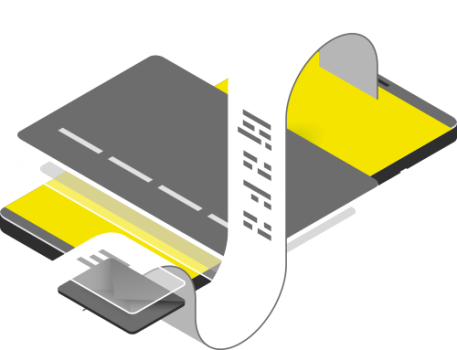 Вывод из оборота
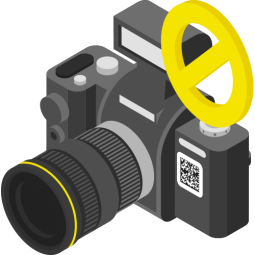 Другие причины вывода из оборота
Продажа юридическому лицу или индивидуальному предпринимателю не для дальнейшей перепродажи 

Списание в случае утери или порчи

Экспорт маркированных товаров

Продажа по образцам (тестеры для парфюмерии)
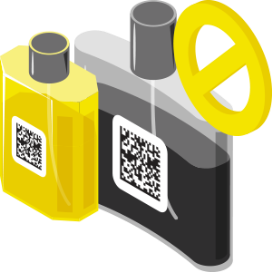 Информационная поддержка маркировки духов и туалетной воды
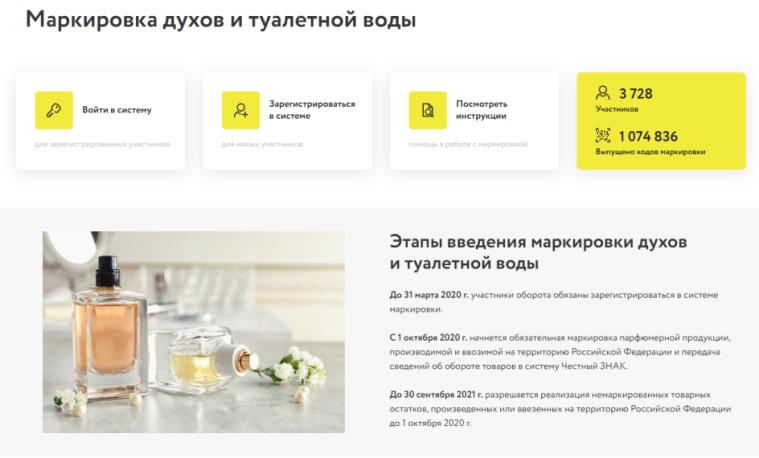 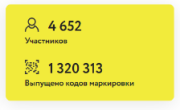 Информационная поддержка маркировки фототоваров
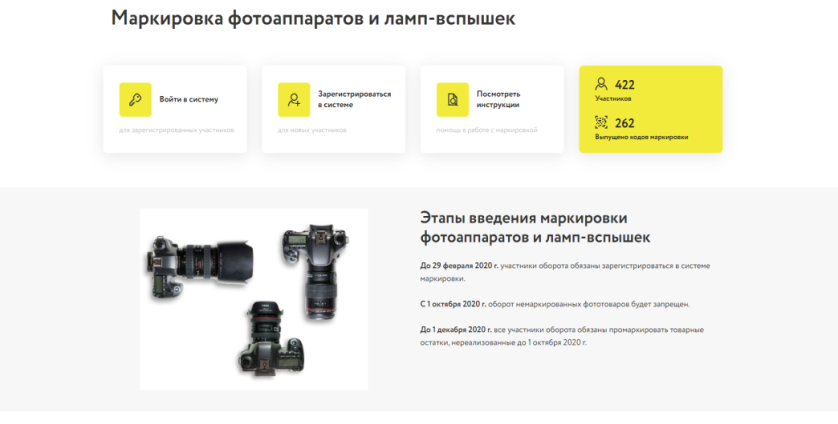 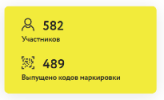 Информационная поддержка
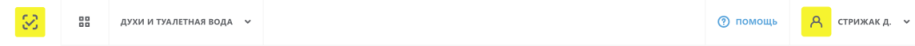 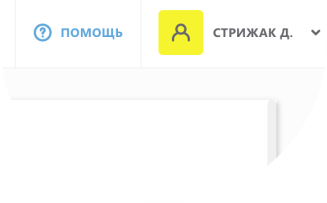 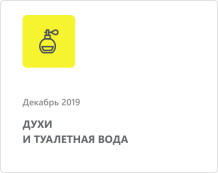 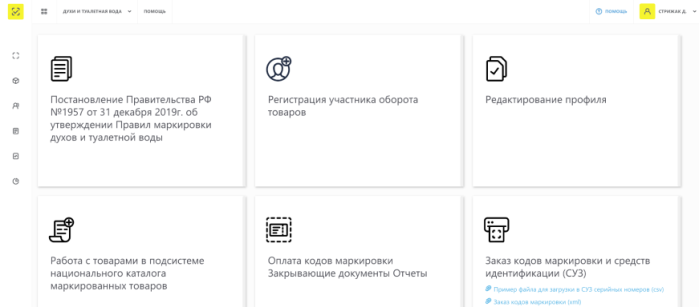 Что необходимо сделать участнику оборота
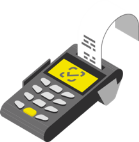 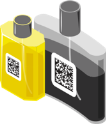 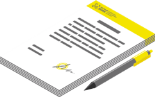 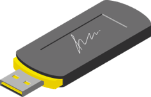 Оформить УКЭП и установить ПО для работы с УКЭП
Заключить договоры с Оператором-ЦРПТ
Заказать коды
и нанести их на товар
При розничной продаже вывести товар из оборота
при помощи онлайн-кассы
1
2
3
4
5
6
7
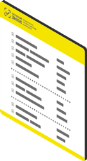 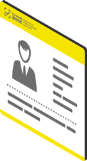 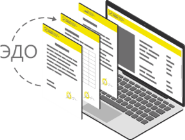 Зарегистрироваться
 в ЛК и заполнить профиль
Описать товары
в личном кабинете
При продаже другому юридическому лицу сформировать УПД
Что должно быть у участника оборота
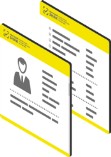 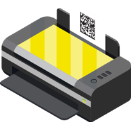 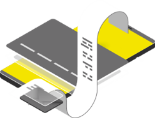 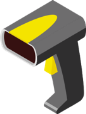 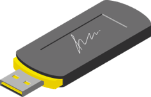 1
2
3
4
5
Усиленная квалифицированная электронная подпись
Принтер
2D сканер штрихкода
Онлайн-касса
Интеграция с ГИС МТ своих учетных систем
Подключение субъектов обращения по состоянию на 11.08.2020 ТГ «Фототовары»
Регистрация участников оборота товаров в разрезе областей
Общее количество участников оборота товаров по ТГ «Фототовары»
Регистрация участников оборота товаров в разрезе Федеральных округов
242
85
65
47
46
42
34
11
8
580
Центральный ФО
Северо-Западный ФО
Импортеры
Приволжский ФО
133
Зарегистрировано Участников оборота товаров импортеров
Сибирский ФО
Дальневосточный ФО
Производители
Уральский ФО
51
Зарегистрировано Участников оборота товаров производителей
Южный ФО
Северо-Кавказский ФО
Оптовая и розничная торговля
537
Зарегистрировано Участников оборота товаров по розничной и оптовой торговле
Крымский ФО
Подключение субъектов обращения по состоянию на 11.08.2020 ТГ «Парфюмерия»
Регистрация участников оборота товаров в разрезе областей
Общее количество участников оборота товаров по ТГ «Парфюмерия»
Регистрация участников оборота товаров в разрезе Федеральных округов
1334
800
700
488
404
352
313
138
120
4 650
Центральный ФО
Приволжский ФО
Сибирский ФО
Импортеры
413
Северо-Западный ФО
Зарегистрировано Участников оборота товаров импортеров
Уральский ФО
Производители
Южный ФО
152
Зарегистрировано Участников оборота товаров производителей
Дальневосточный ФО
Крымский ФО
Оптовая и розничная торговля
4 451
Зарегистрировано Участников оборота товаров по розничной и оптовой торговле
Северо-Кавказский ФО
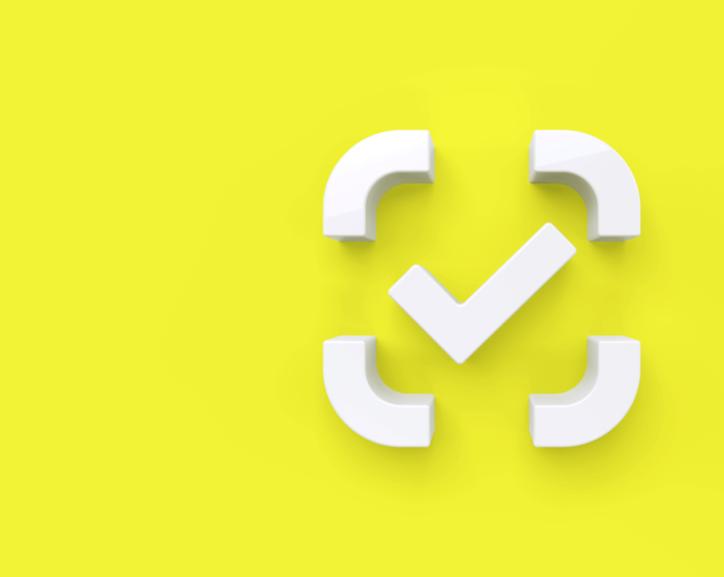 СПАСИБО
ЗА ВНИМАНИЕ!
Сергей Парфёнов
s.parfenov@crpt.ru
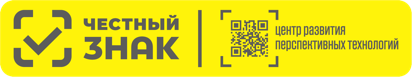